مجالات السباحة
1- السباحة الترويحية Recreational swimming  :
ان ممارسة الشخص لهواية ترويحية يعد شيئا هاما يؤثر في تكوين شخصيته المتكاملة ويذكر "وليام مانجر" أن الشخص المتمتع بالصحة الجيدة هو الشخص ذو الهوايات الترويحية وتعتبر السباحة احد هذه الأنشطة الترويحية حيث يمكن ممارستها لجميع الأعمار والأجناس وفيها لا يلتزم الفرد باتباع قواعد خاصة وطريقة معينة للسباحة وانما يترك للفرد حرية اختيار الوقت والطريقة .
2- السباحة التنافسية Competitive swimming :
وهذا النوع من يمارس وفق قوانين وقواعد محددة ومعروفة ينظمها الاتحاد الدولي للسباحة للهواة وفيها يخضع الشخص لبرنامج تدريبي منظم يهدف في نهايته الي تحقيق إنجاز رقمي منشود وهذا يتطلب بذل الجهد والانتظام في التدريب وللسباحة التنافسية مسابقات محددة المسافة يشارك فيها السباحين .
3- السباحة لذوي الاحتياجات الخاصة    منذ زمن بعيد ورياضة السباحة قد استخدمت كوظيفة علاجية وتتزايد اهميتها يوما بعد يوم حتى اصبح برنامج السباحة جزءا هاما من برنامج العلاج لكثير من الحلات المعوقين فيكاد يجمع الخبراء على ان رياضة السباحة تحتل المرتبة الاولى من حيث قيمتها العلاجية مقارنة بالأنشطة الرياضية الاخرى.4- السباحة الايقاعية (التوقيتية )      تعرف السباحة الايقاعية او التوقيتية بانها نشاط مائي تمارسه الفتيات دون الرجال وتشمل على الطرق الفنية المائية او الحركات التي تنظم وتخطط الاداء الجماعي في تناسق مع المصاحبة الموسيقية المختارة ويعتبر هذا اللون من الانشطة الخلاقة حيث تصمم الحركات المطلوبة على اساس الموسيقى المصاحبة المختارة حيث يقوم المختص بالاستماع وتحليل الموسيقى المصاحبة ثم يختار الطرق الفنية المناسبة من انواع السباحة او حركات الاكروبات المائية والتي تعبر عن الموسيقى ثم يبدا تنظيم ممارسة هذه الحركات اولا كتمرينات ارضية ثم بعد ذالك في جزء الضحل واخيرا في الجزء العميق من الماء.
5- السباحة التعليمية       تتضمن السباحة التعليمية اكساب الفرد مهارات وطرق السباحة المختلفة بداء بالمهارات الاساسية مثل مهارات الثقة مع الماء ومهارات الطفو ومهارات الانزلاق ومهارة الوقوف في الماء ومهارات السباحة الاربع ( الزحف على البطن(الحرة) ، سباحة الظهر ، سباحة الصدر وسباحة الفراشة ).
الوسائل التعليمية المستخدمة في المجال الرياضي
استخدمت الكثير من الوسائل التعليمية في مجال تعلم الحركات والمهارات الرياضية، منها ما استخدم كوسائل تعليمية تهدف الى اكتساب وتعلم المهارات المختلفة في الالعاب الرياضية، ومنها ما استخدم كوسائل آمان تساعد المتعلمين على آداء الحركات الصعبة والخطيرة. 
تعرف الوسائل التعليمية : هي المواد والأدوات والأجهزة التعليمية و طرق العرض التي يستخدمها المدرس في المواقف التعليمية بطريقة منظمة لتسهيل عملية التدريس.
مميزات استعمال الأدوات المساعدة في السباحة 1- تسمح للطلبة بالإحساس بعدم الخوف من الغرق مما يسمح لهم إعطاء مزيد من التركيز والاهتمام على تعلم مهارات السباحة .2- تسمح للمدرس بالتعامل مع مجموعة من الطلبة بفاعلية أكثر، حيث يمكنهم التقدم في الماء باستخدام هذه المساعدات الصناعية في جو من المرح والسعادة.3- تسمح أدوات الطفو الصناعية للمبتدئين الذين يتميزون بالخوف الشديد من الماء بأن يشتركوا مع زملائهم ويمارسوا الحركات المطلوبة داخل الماء.4- تسمح للأطفال الصغار بنزول الماء الذي يكون أعمق من طولهم ، وذلك باستخدامهم أداة الطفو الخاصة بذلك .5- تمكن المتعلم أن يستريح ويتوقف عن الحركة بينما يبقى جسمه طافيا على سطح الماء.
ومن الأدوات المساعدة في تعليم السباحة هي :
1- الطوافات بأنواعها :
تستعمل الطوافات بإحجام وأنواع مختلفة منها للذراعين ومنها للرجلين او للصدر وللرقبة وتستعمل مع الكبار والصغار وفي العملية التعليمية وهي على أنواع حسب الشركات المصنعة لها , منها من مادة الفلين ومنها من مادة البلاستك الصلب  والبعض الاخر من البلاستك المعبأ بالهواء .
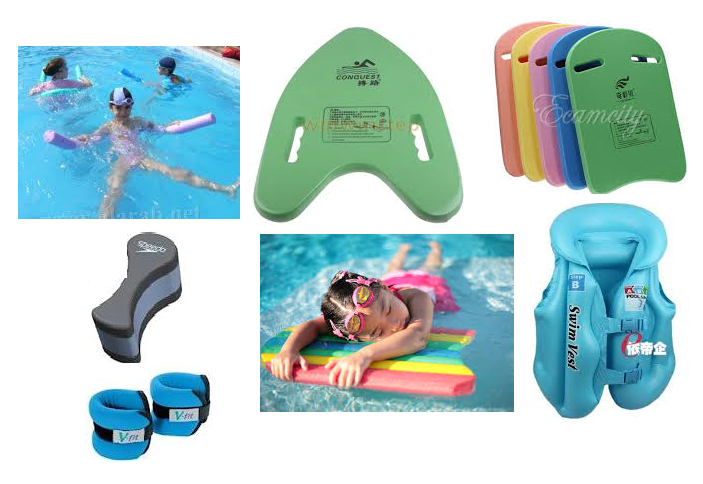 2- الحبال البلاستيكية:
 وتربط على طول او عرض المسبح تساعد في التمسك والتعلق بها لغرض الطفو وتعلم سباح الظهر.
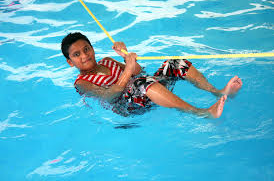 3- لوحة ضربات الرجلين : 
 وهي على انواع منها الزعانف ومنها طوافات تشد على الإقدام تساعد في الطفو وزيادة المقاومة .
4- لوحة ضربات الكفين واليدين: 
وهي على انواع منها الزعانف تلبس بالأصابع ومنها طوافات تشد على الرسغ تساعد في الطفو وزيادة المقاومة .
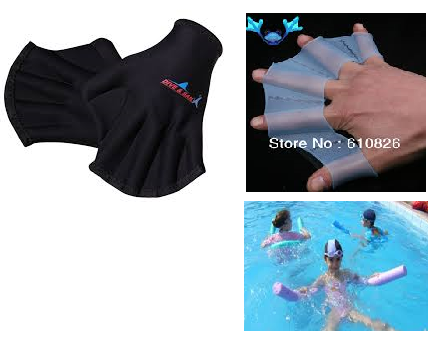 5- طوافات الكتف : 
 وهي تستعمل لطفو الكتف وتشد على العضد أعلى الساعد .
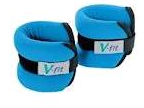 6- سماعة التحدث عن بعد للسباحين :
   وهي من التقنيات الحديثة التي تسمح للسباح بسماع تعليمات المدرب عن بعد , حيث أنها تسمح له أن يستمع إلى محطات الراديو المفضلة وبذلك تضيف متعة أثناء السباحة لكسر حاجز الملل.
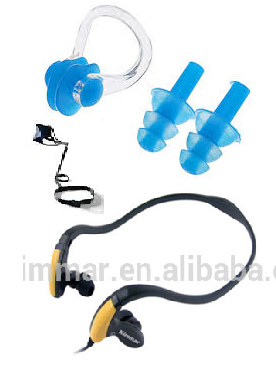 7- قناة او أنبوبة التنفس :
 وهو أنبوب يربط بالرأس يسمح للاعب بالتنفس بسهولة .
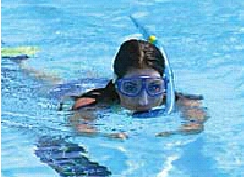